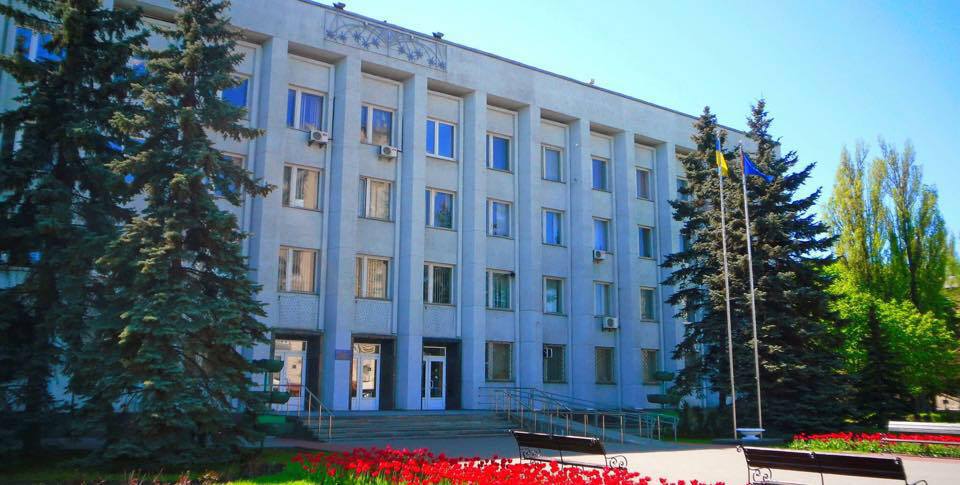 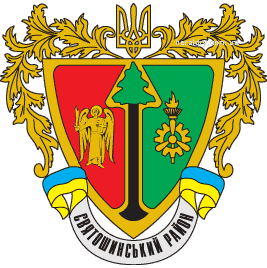 Виконані ремонтні роботи УБАЗ
по Програмі соціально-економічного розвитку на 2017 рік (До/Після, станом на 18.08.17)
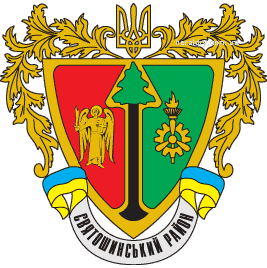 Житлові та нежитлові будинки
 (До/Після)
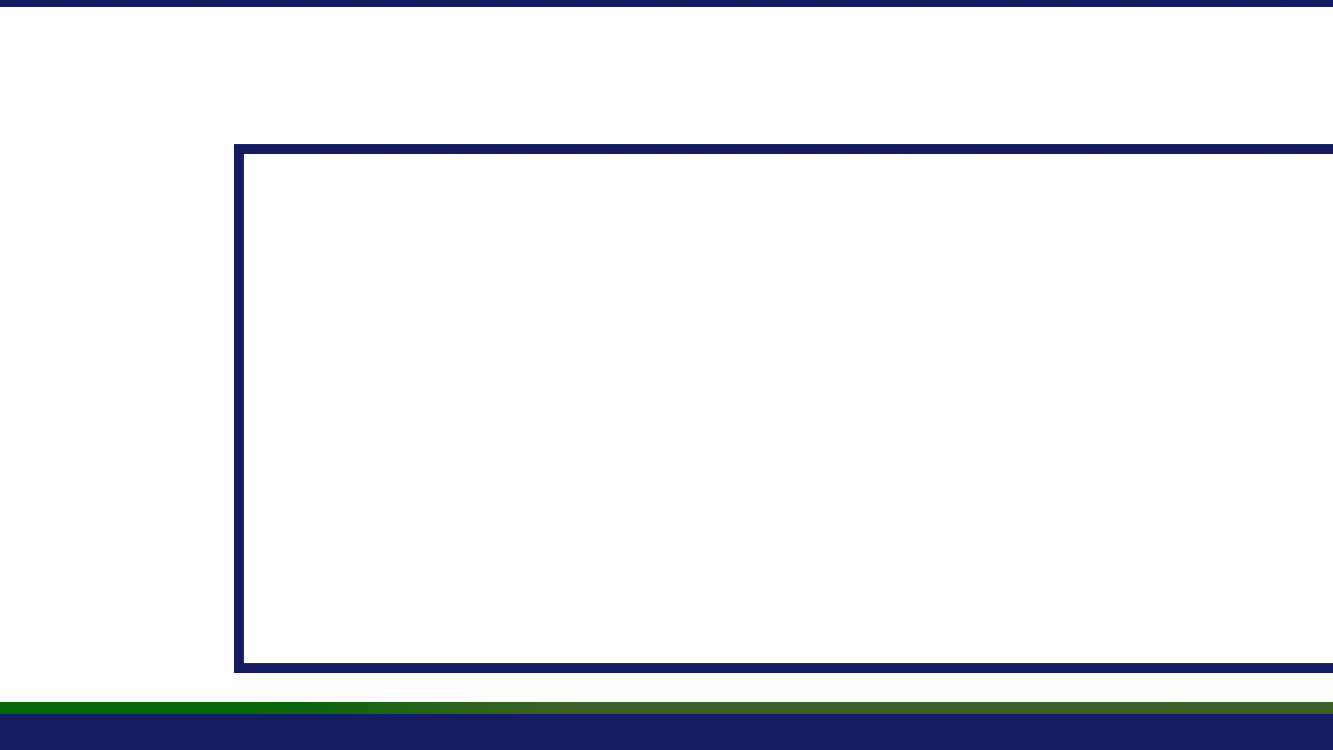 Житловий будинок за адресою: вул. Синьоозерна, 2-Б
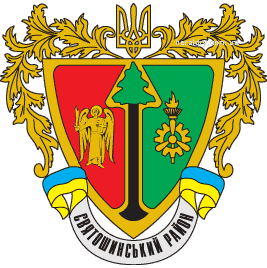 Капітальний ремонт фасаду!
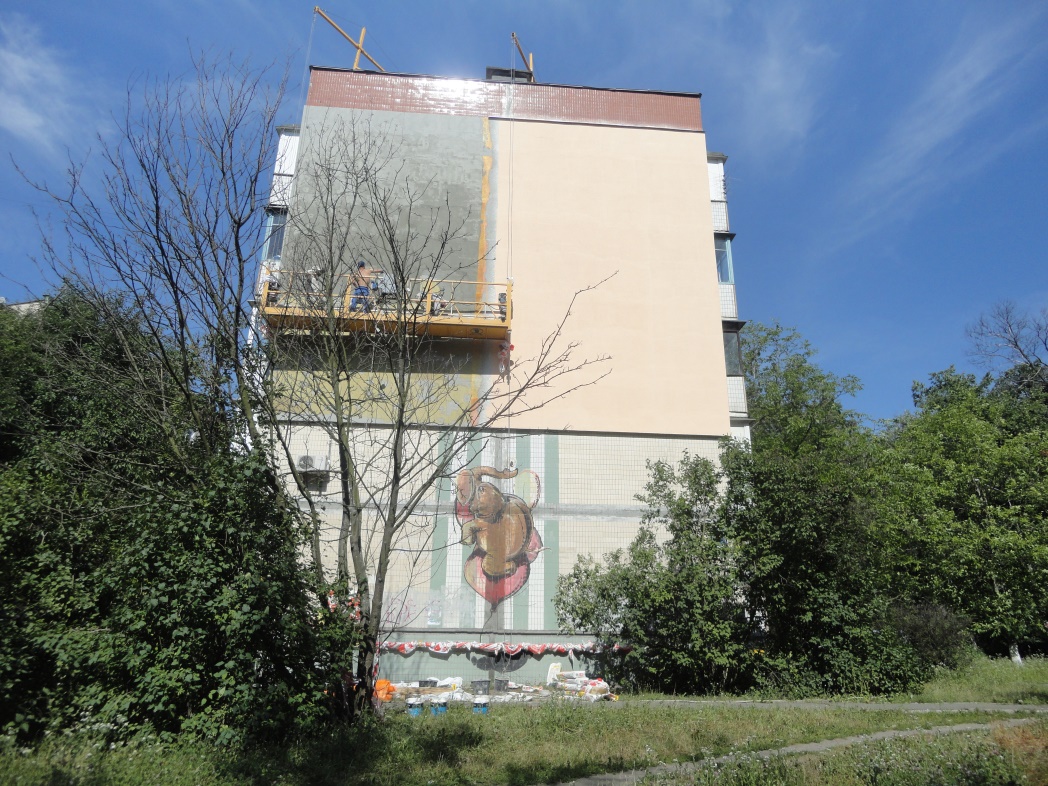 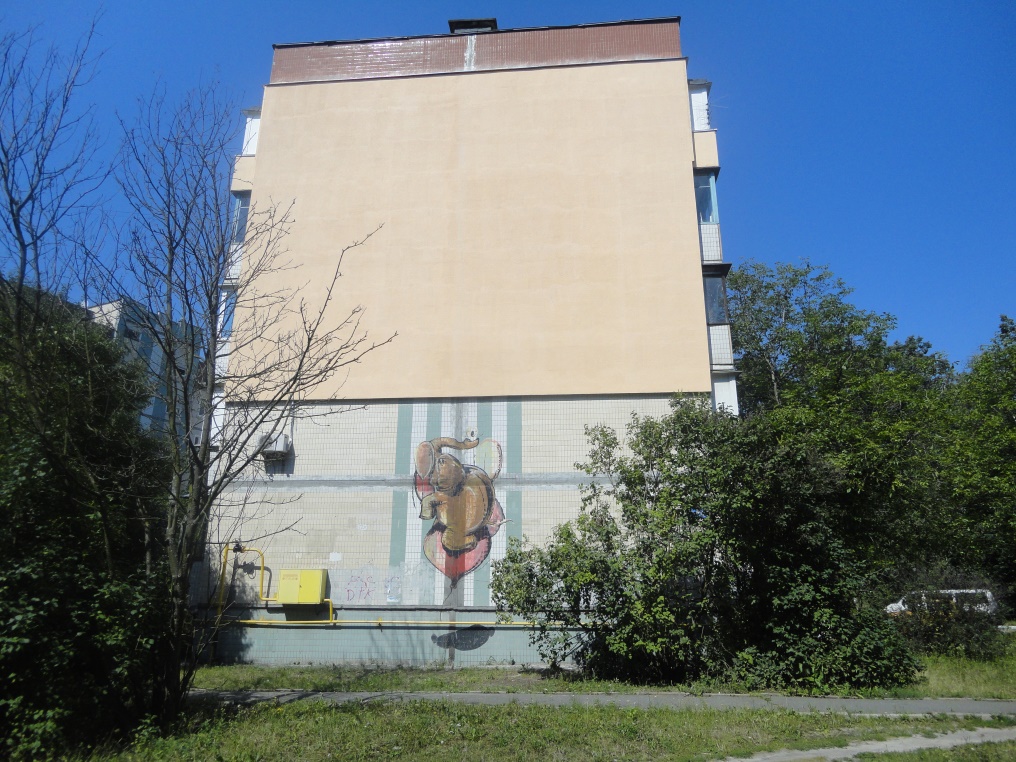 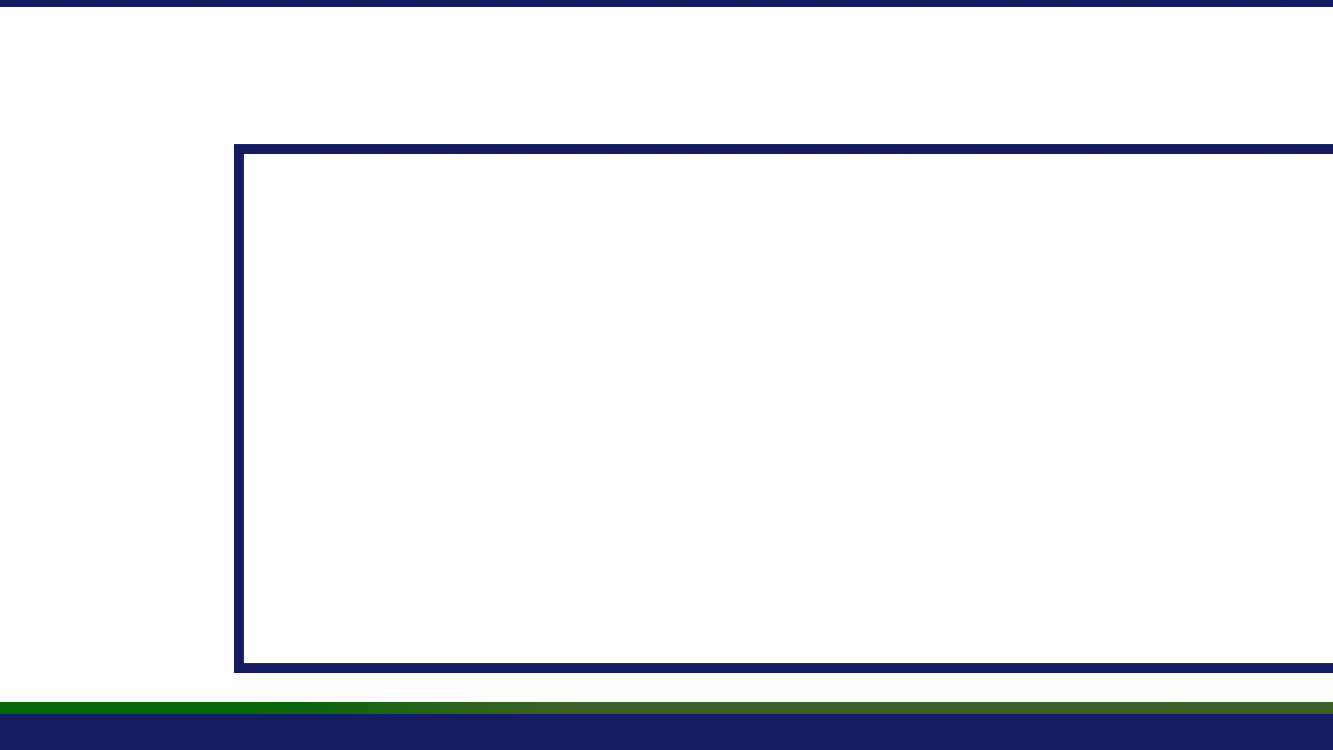 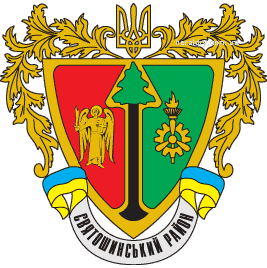 Житловий будинок за адресою:вул. Львівська, 51(капітальний ремонт покрівлі)
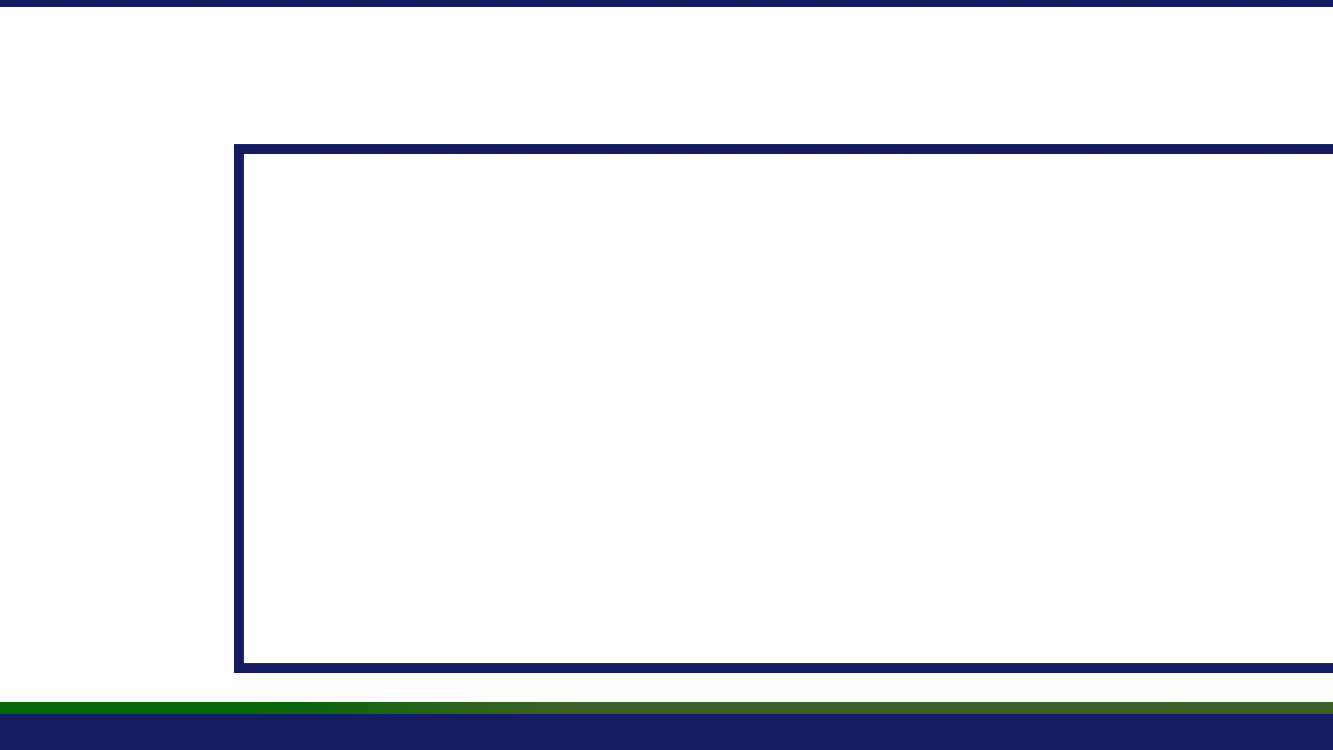 Житловий будинок за адресою:вул. Булаховського, 28-Г
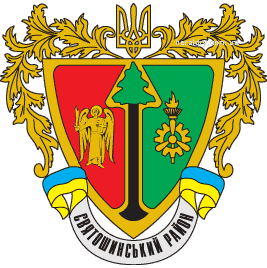 Заміна вікон
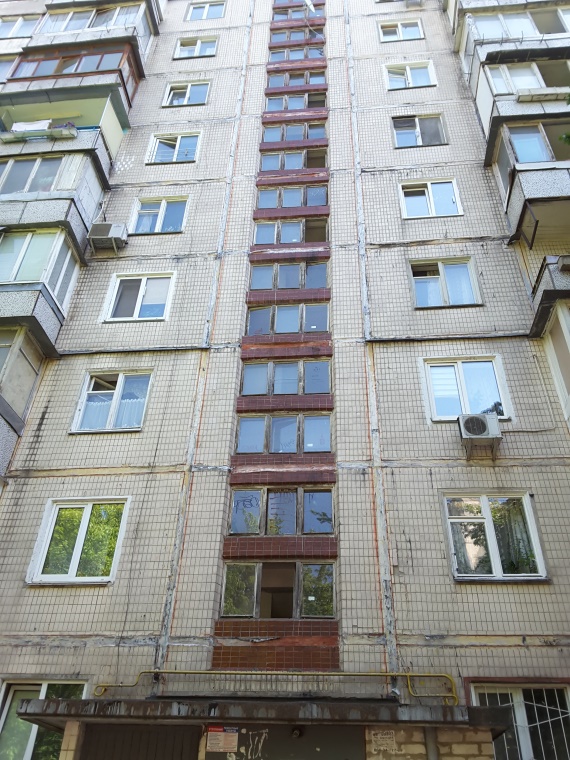 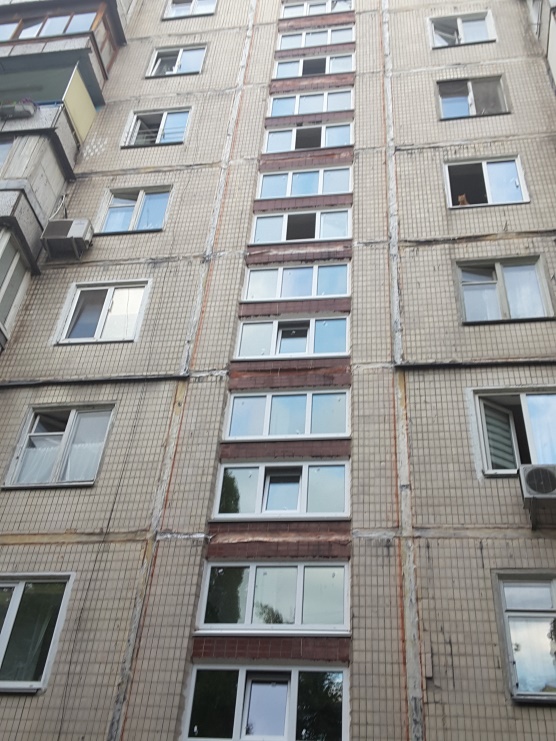 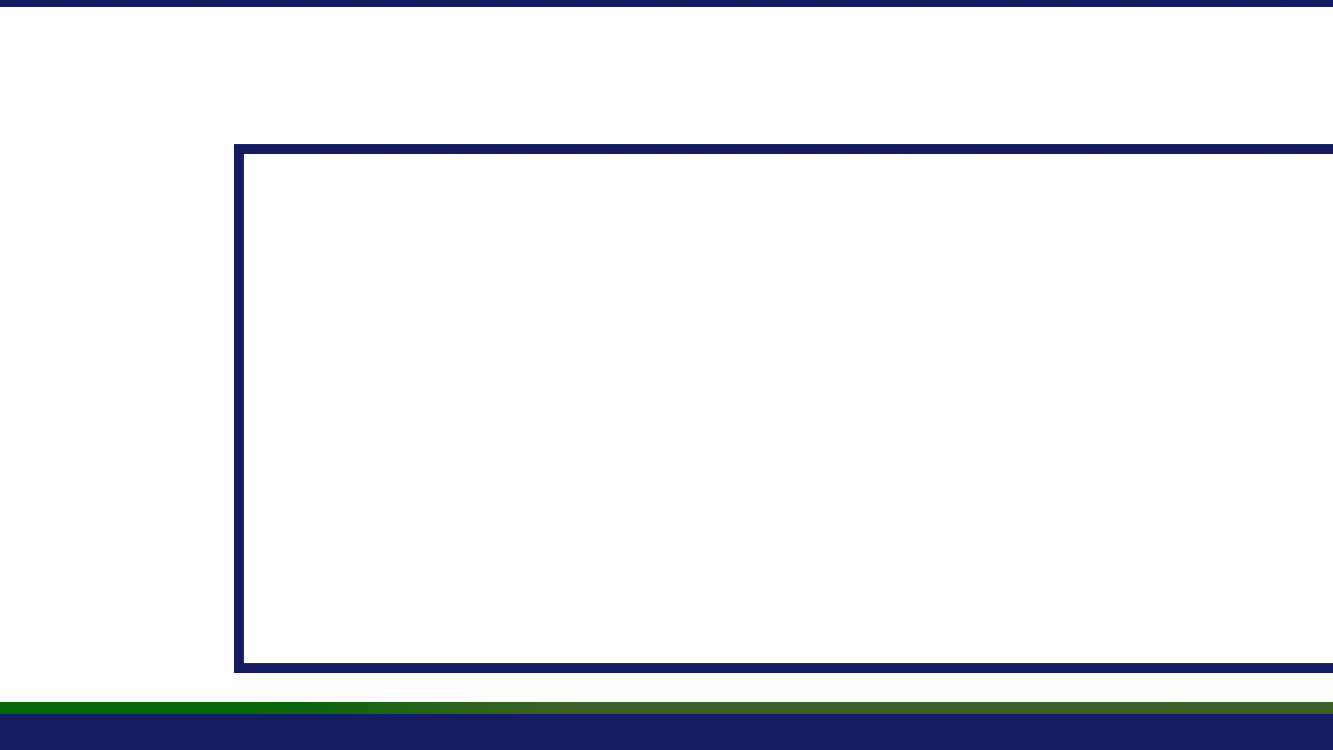 Житловий будинок за адресою:вул. Генерала Наумова, 23-А
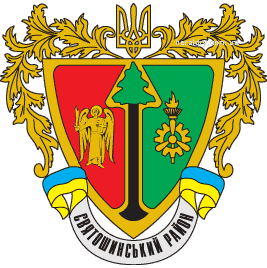 Заміна вікон
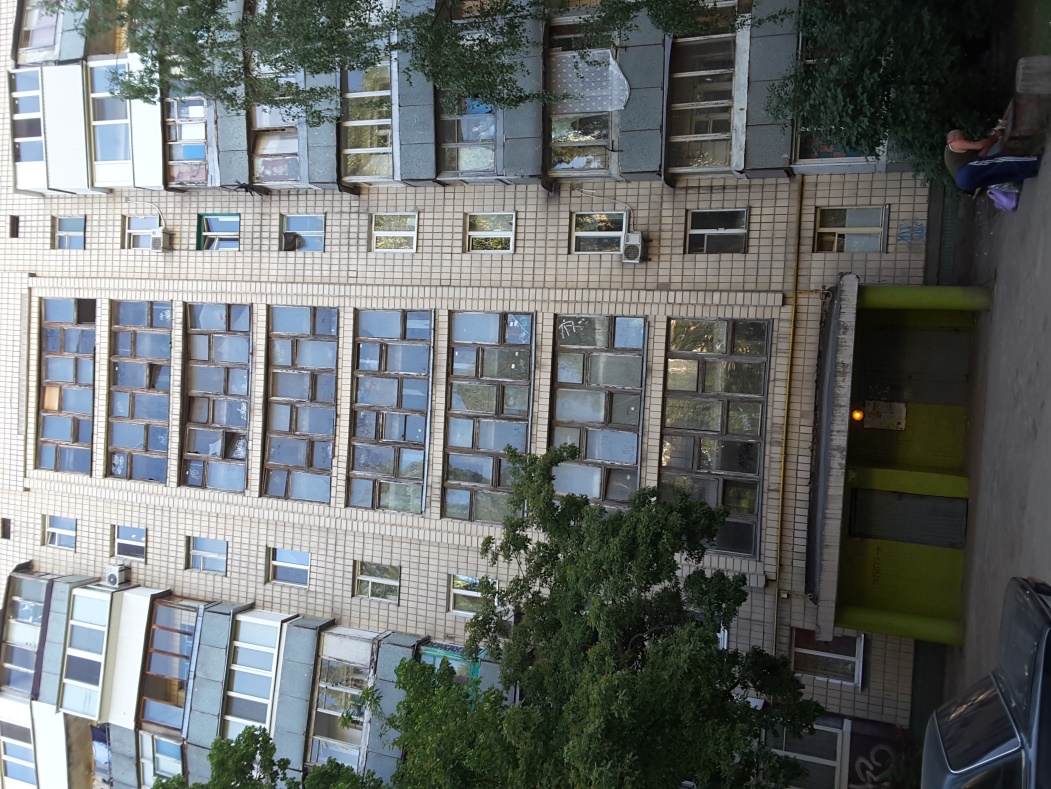 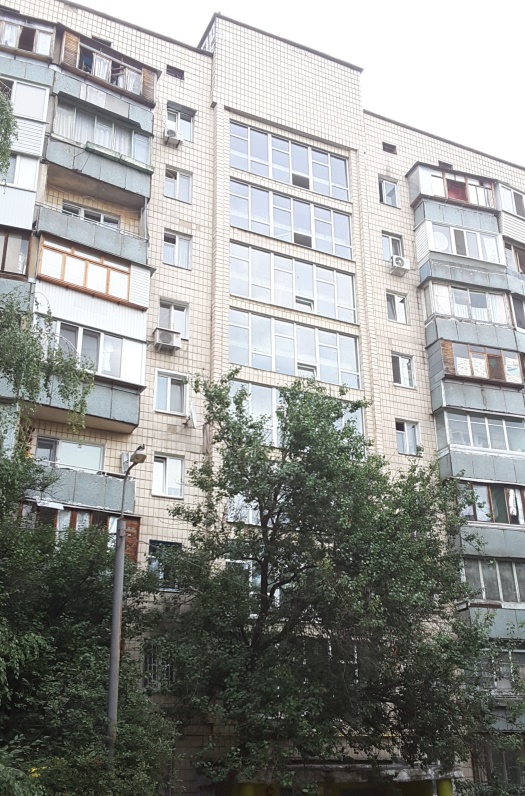 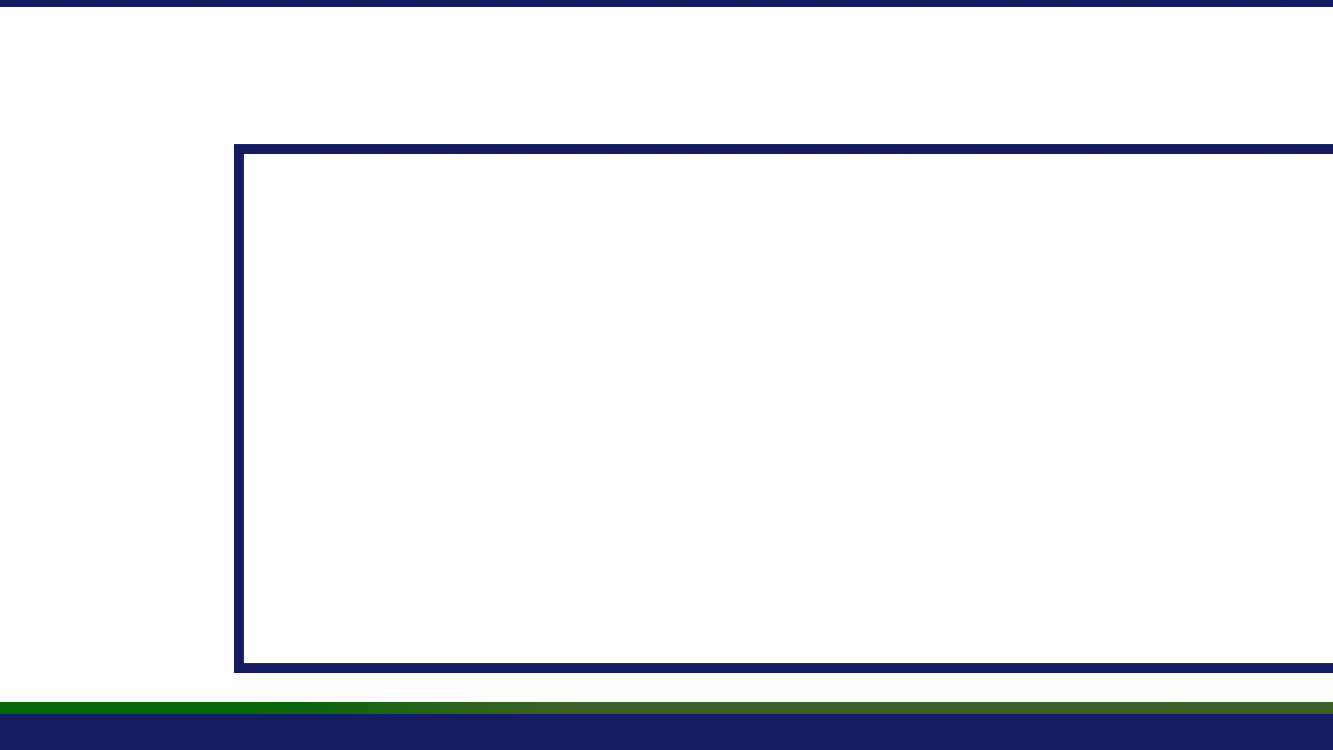 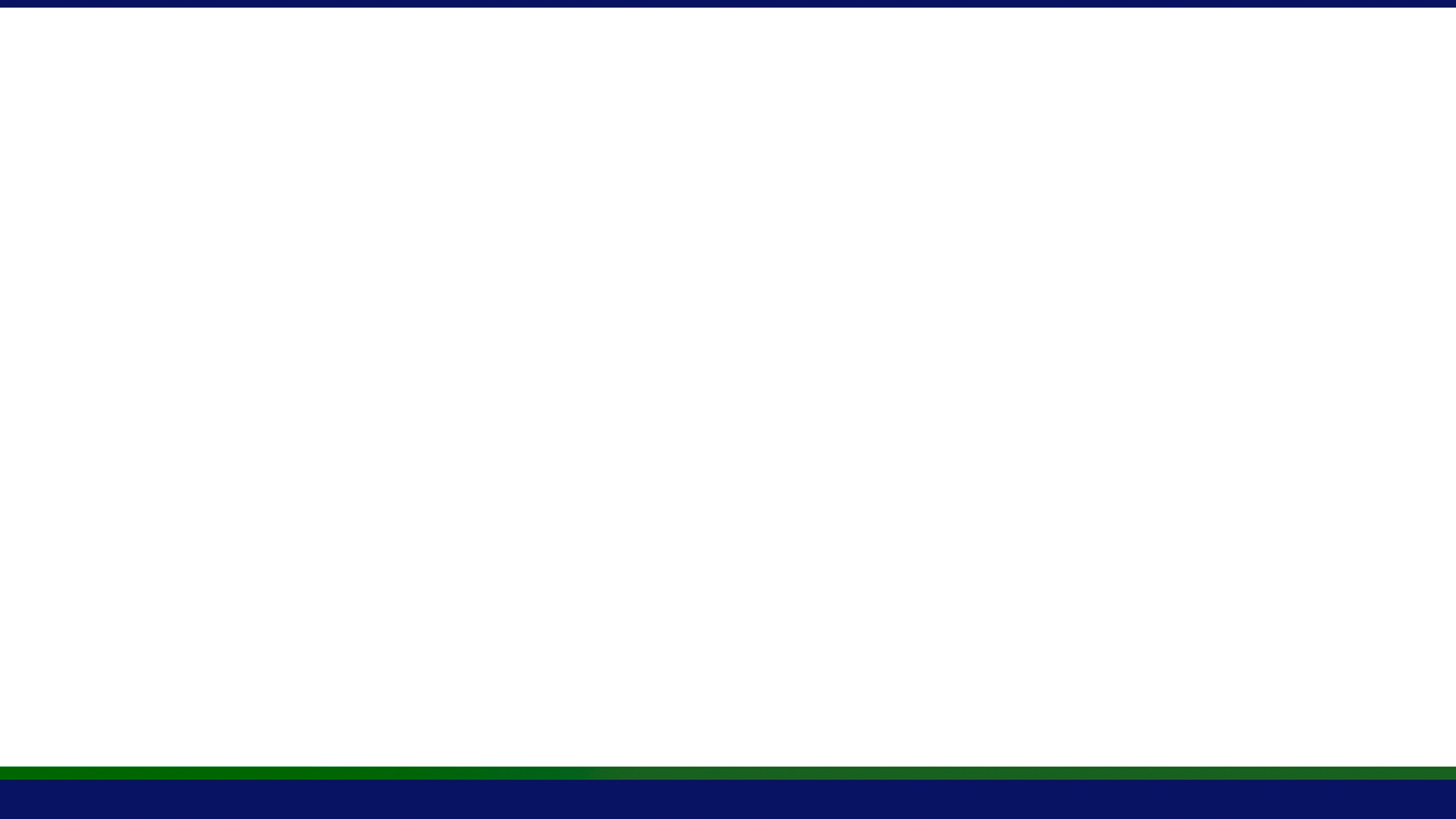 Житловий будинок за адресою:вул. Доброхотова, 15
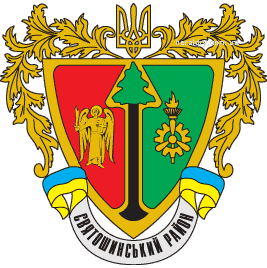 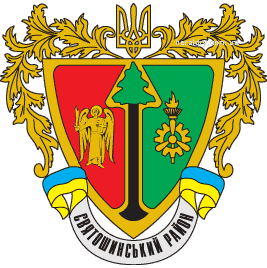 Капітальний ремонт фасаду
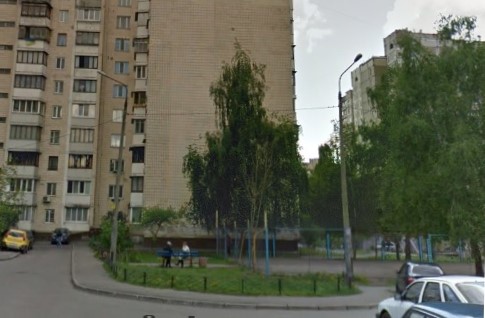 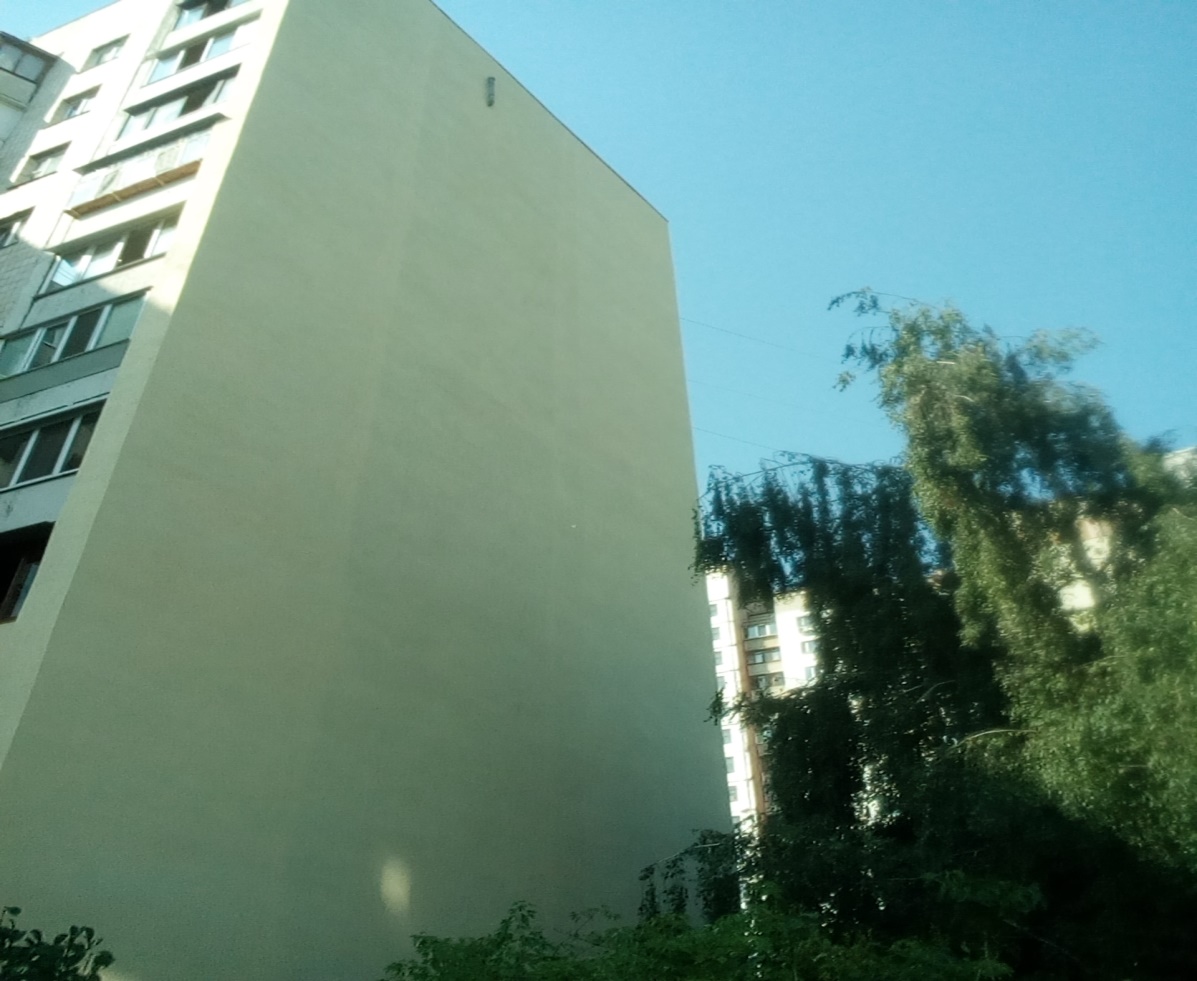 Дякую за увагу!
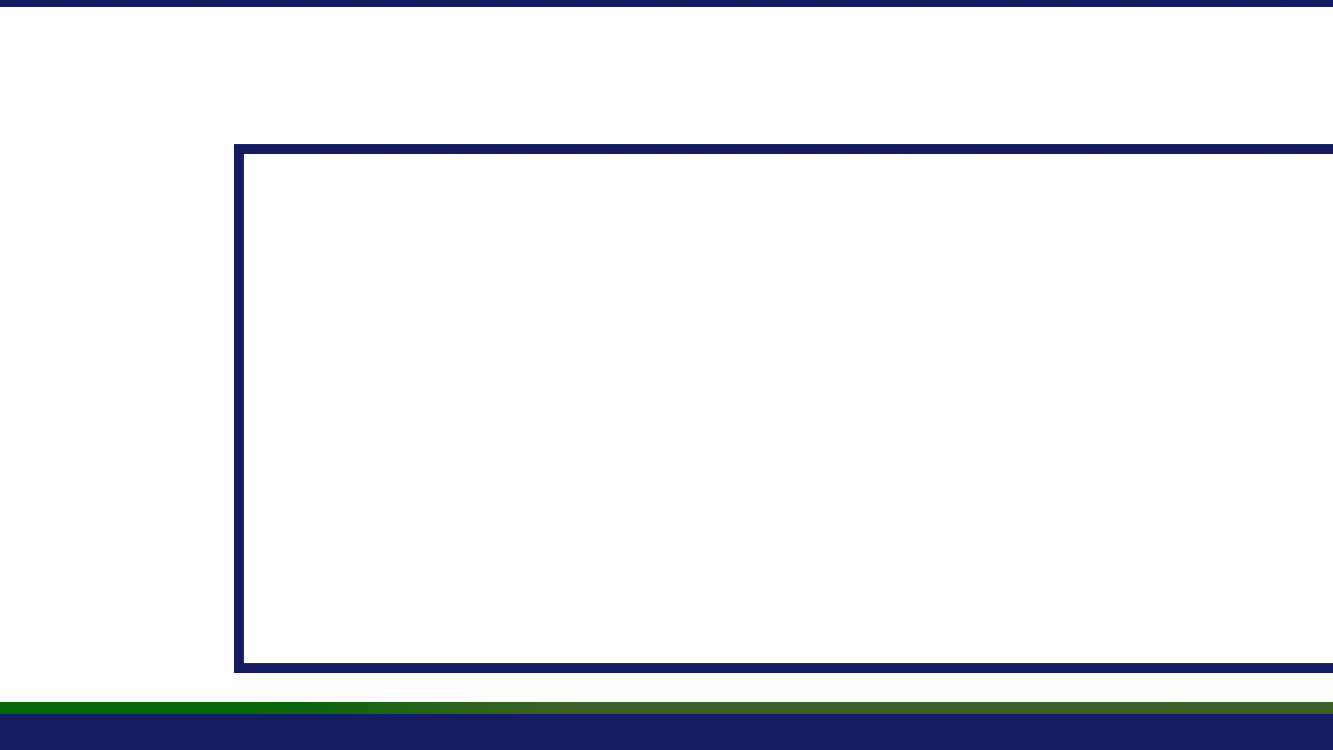 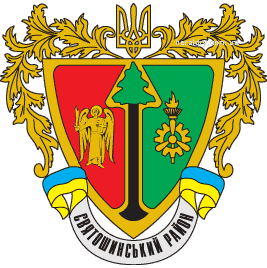 Нежиле приміщення за адресою:вул. Василя Стуса, 25
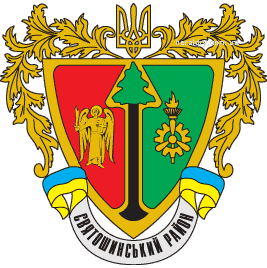 Капітальний ремонт вхідної групи
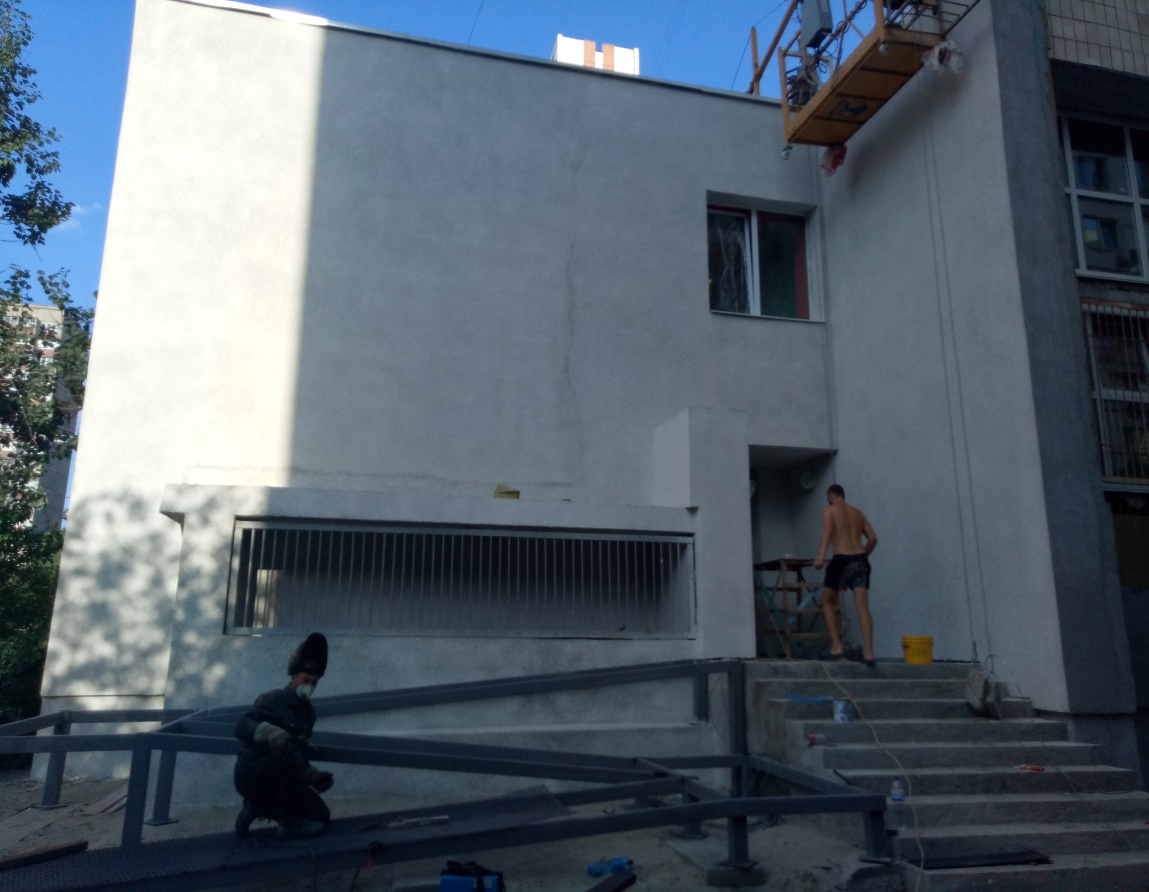 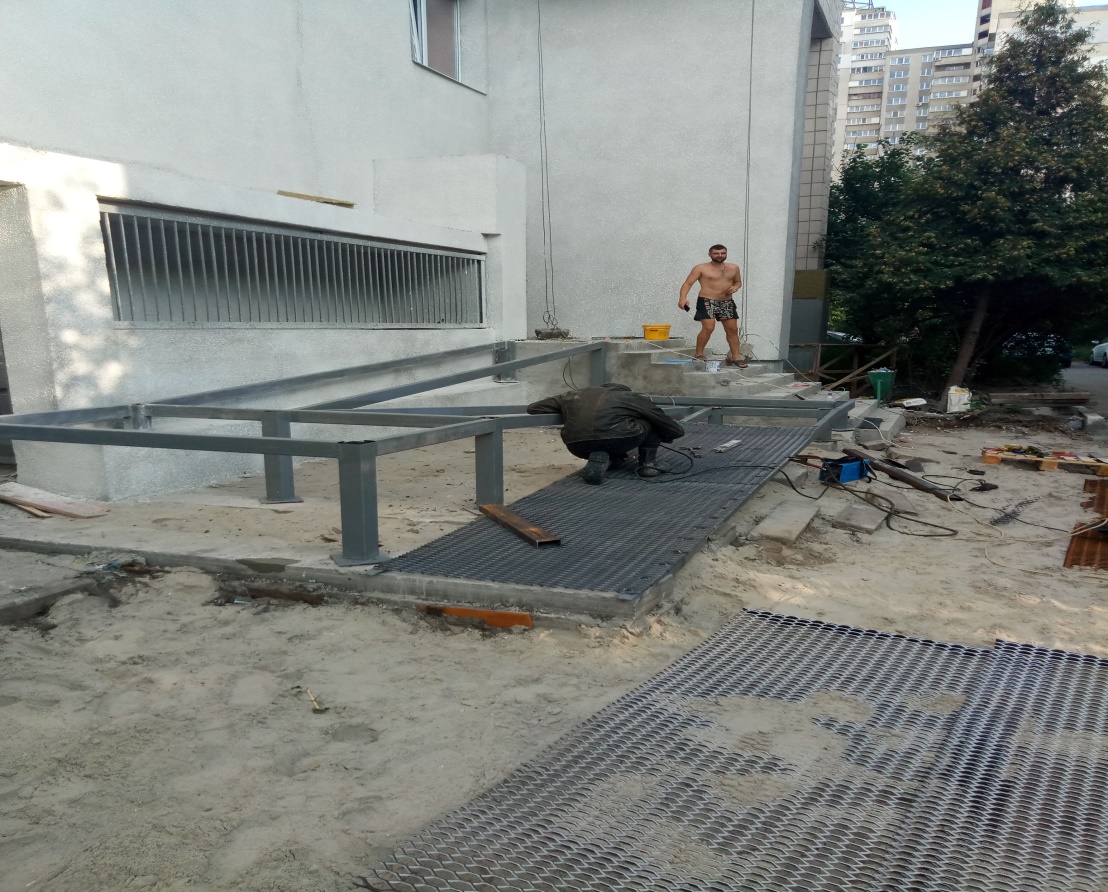 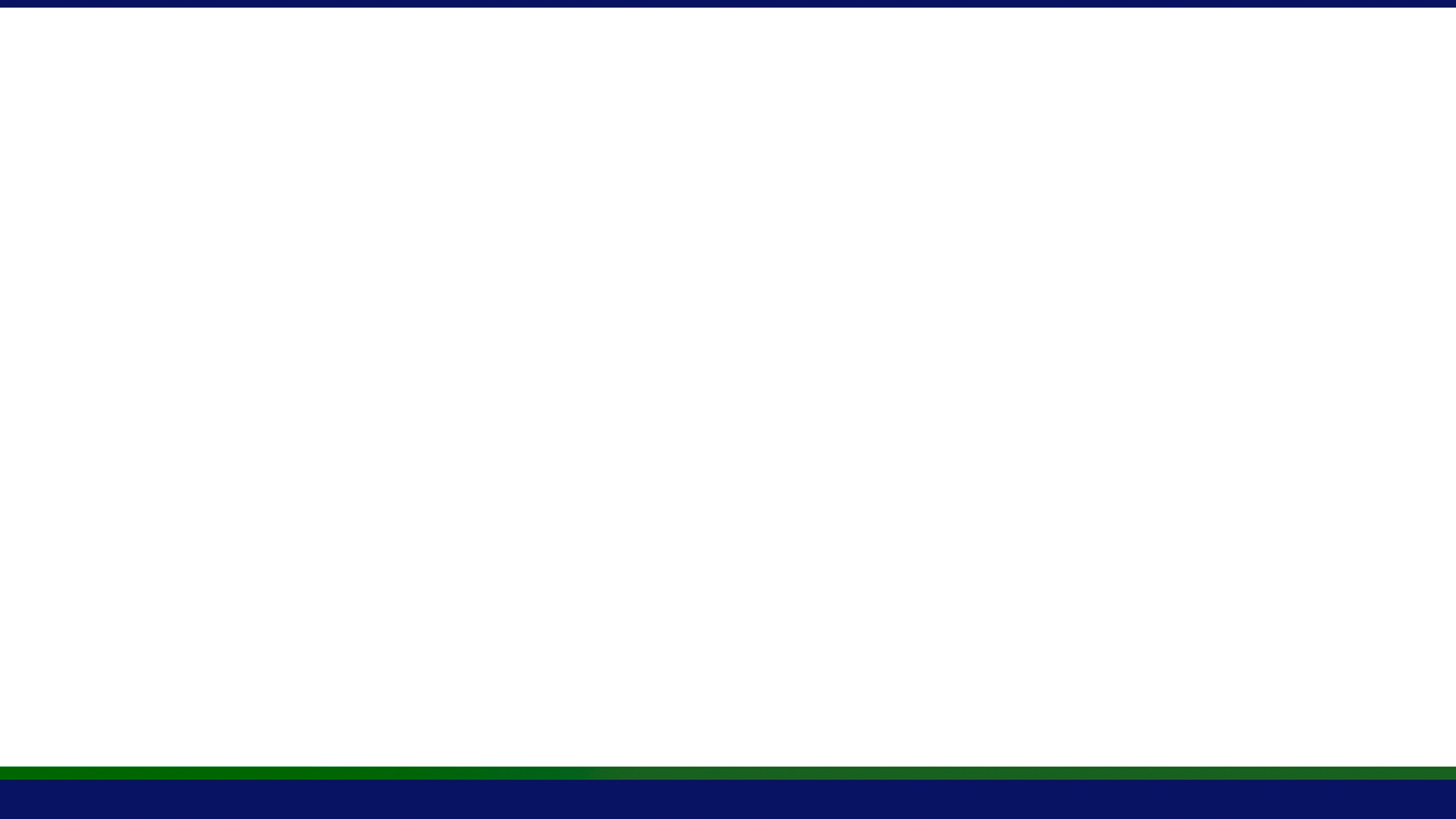 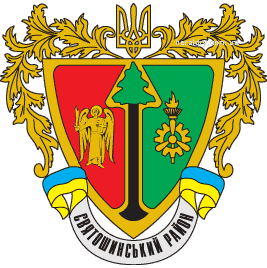 Дякую за увагу!